КЛЕТКА
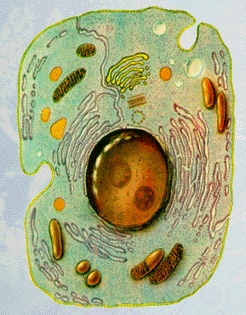 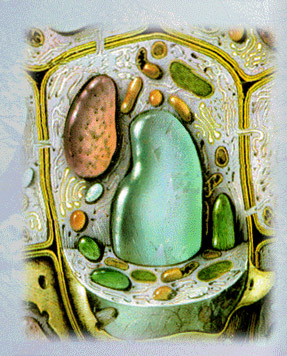 Общее строение клетки
Клетка – элементарная живая система, основная структурная и функциональная единица растительного и животного организмов, способная к самообновлению, саморегуляции, самовоспроизведению.
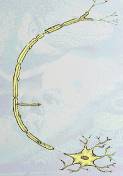 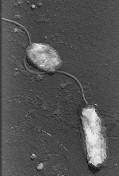 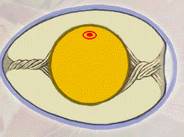 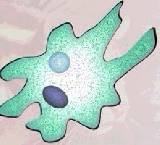 Форма клетки. Различают клетки с изменчивой формой и постоянной. 
Размер клеток.  Колеблется в широких пределах: 0,5мкм-150см.
Плазматическая 
мембрана
лизосома
Клеточная стенка
клеточный центр
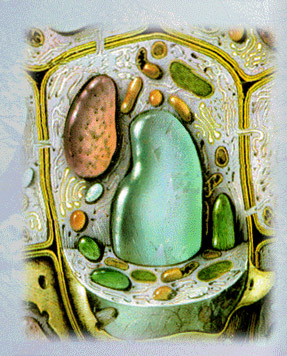 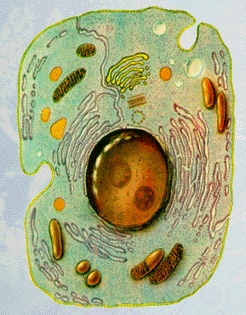 АГ
ядро
хлоропласт
митохондрия
Вакуоль
ЭПС
Поверхность клетки
Плазматическая 
мембрана
Надмембранный 
комплекс
У  животных
У  растений
Гликокаликс
(в составе белки 
 полисахариды)
Очень тонкий 
(1 мкм)
Клеточная стенка 
состоящая из 
полисахаридов 
(клетчатки и др.)
Очень плотная 
и толстая
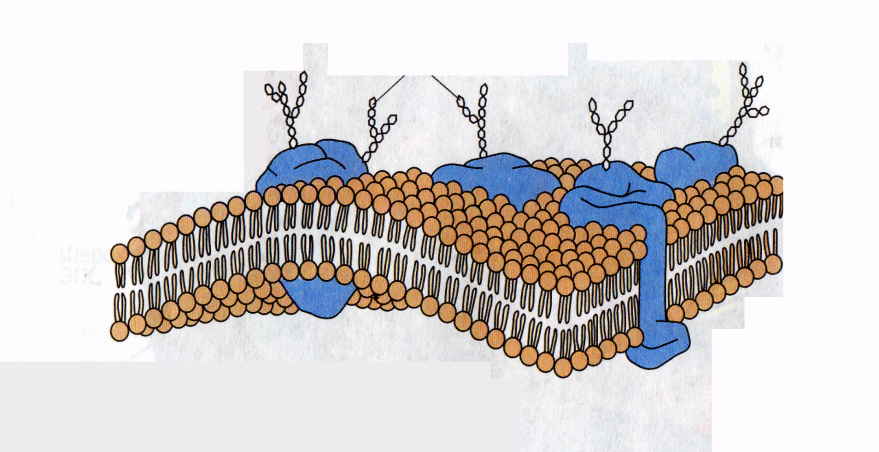 Связь клетки с внешней средой
Ядерная оболочка
Общая толщина оболочки – 30 нм
В оболочке располагаются поры, через которые осуществляется активный и пассивный транспорт:
Из ядра выходят РНК и белки
- В ядро входят аминокислоты, ферменты, белки, АТФ.
Хроматин
Хроматин – ДНК, связанная с белками
(40% составляет ДНК, 60% - белки)
Хроматин находится в клетке в раскрученном состоянии, что необходимо для активации генов.
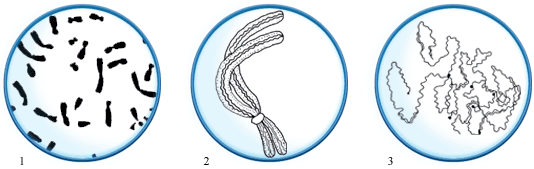 ХРОМОСОМА
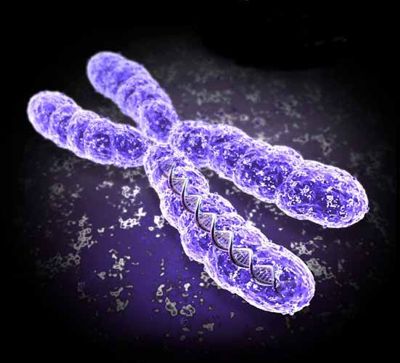 (от греч. chroma - цвет, краска + soma - тело)
СТРОЕНИЕ ХРОМОСОМ
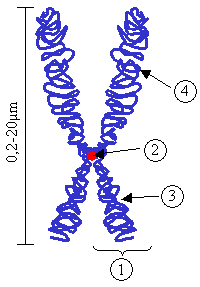 Схема строения
хромосомы в 
поздней профазе – метафазе митоза: 
1—хроматида; 
2—центромера; 
3—короткое плечо; 
4—длинное плечо
ЦЕНТРОМЕРА (от центр + греч. meros — часть) — 
   
	специализированный участок ДНК, в районе которого в стадии профазы и метафазы деления клетки соединяются две хроматиды, образовавшиеся в результате дупликации хромосомы.
ХРОМАТИДА (от греч. chroma - цвет, краска + eidos - вид) — часть хромосомы от момента ее удвоения до разделения на две дочерние в анафазе. 
Хроматиды образуются в результате удвоения хромосом в процессе деления клетки.
Ядрышко
В ядрышках происходит синтез рРНК и сборка субъединиц рибосом
В ядре может содержаться несколько ядрышек
Кариотип
Кариотип – набор хромосом, содержащихся в клетках какого-либо вида живых существ.
Соматические клетки содержат диплоидный набор хромосом.
Половые клетки – гаплоидный набор.
Гаплоидный набор хромосом – набор различных по размеру и форме хромосом клеток данного вида, каждая из которых представлена в единственном числе.
Хромосомный набор человека
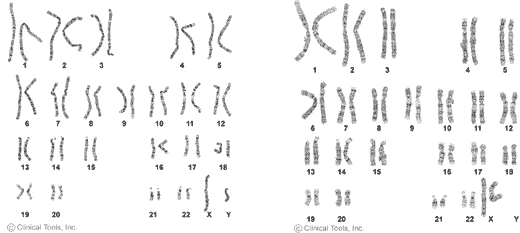 мужчины
женщины
Нуклеоплазма (кариоплазма)
рН 7,4 – 7,8
70% составляют белки
10-20% - липиды
0,5-10% - минеральные вещества (P, K, Na, Fe, Zn, Co, Au)
Состояние кариоплазмы постоянно меняется в зависимости от физиологического состояния ядра и клетки
«Сравнение клетки прокариот и эукариот»